NSCL Proton Detector
David Perez Loureiro
September 14th 2015
Conceptual Design
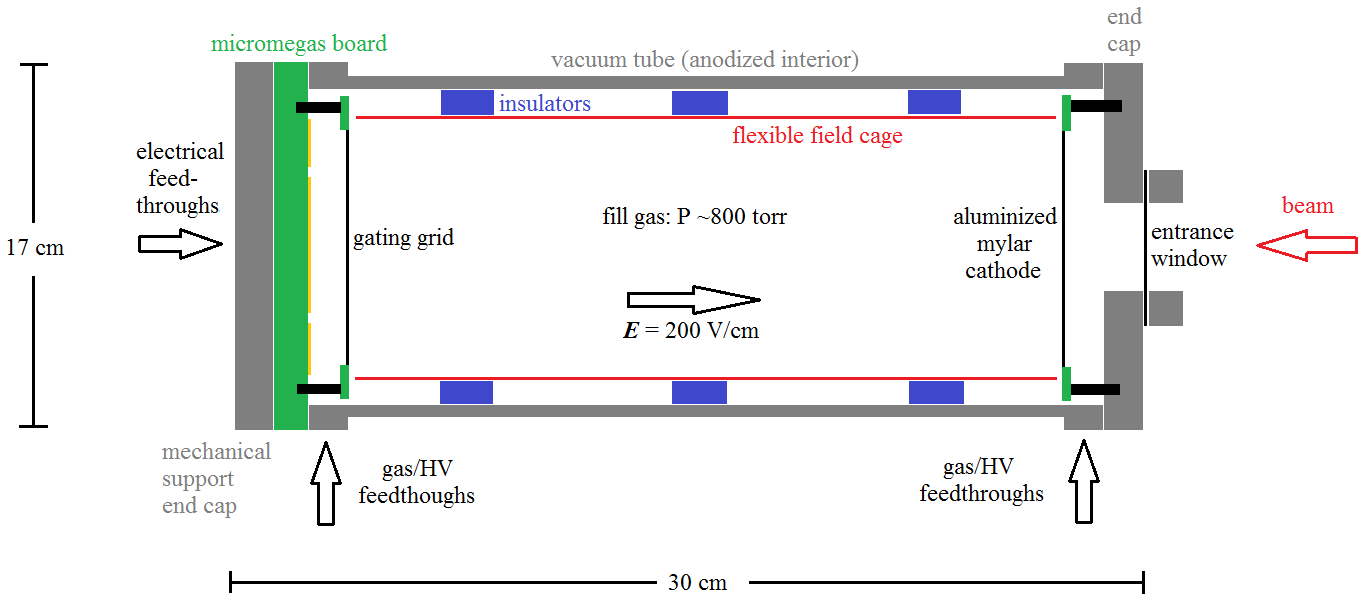 MicroMEGAS Detectors
ne
Drift Region
Particles ionize the gas along their trajectories
Electrons drift to anode pads under an applied field (~100 V/cm)

Amplification Region
Avalanche multiplication
Signal induced in readout pads
Fast timing, robust, cost effective, good energy resolution
Cathode
HV1
Drift Region
b
p
30 cm
E1
 200 V/cm
e-
e-
e-
e-
e-
MicroMesh
HV2
Amplification Region
100 mm
E2
 50 kV/cm
Readout Pad
Y. Giomataris et al. Nucl. Instr. and Meth. A, 376 (1996), p. 29
04/25/2014
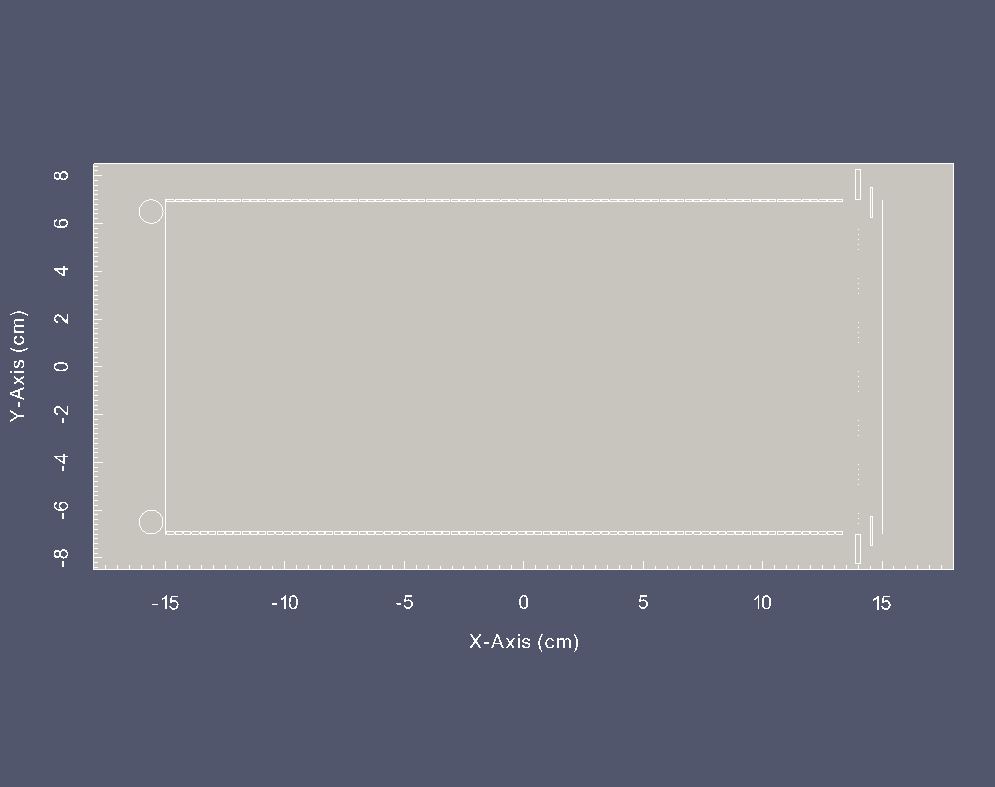 83 equipotential strips
 (3mm wide) 
 0.5 mm gap
Kapton layer (0.3 mm)
1.5cm
Variable Ring
14cm
Gating Grid
Corona Ring  5mm radius
1cm
3cm
Variable ring allows to change the field lines  in the region near the mesh placed at 5mm from micromesh
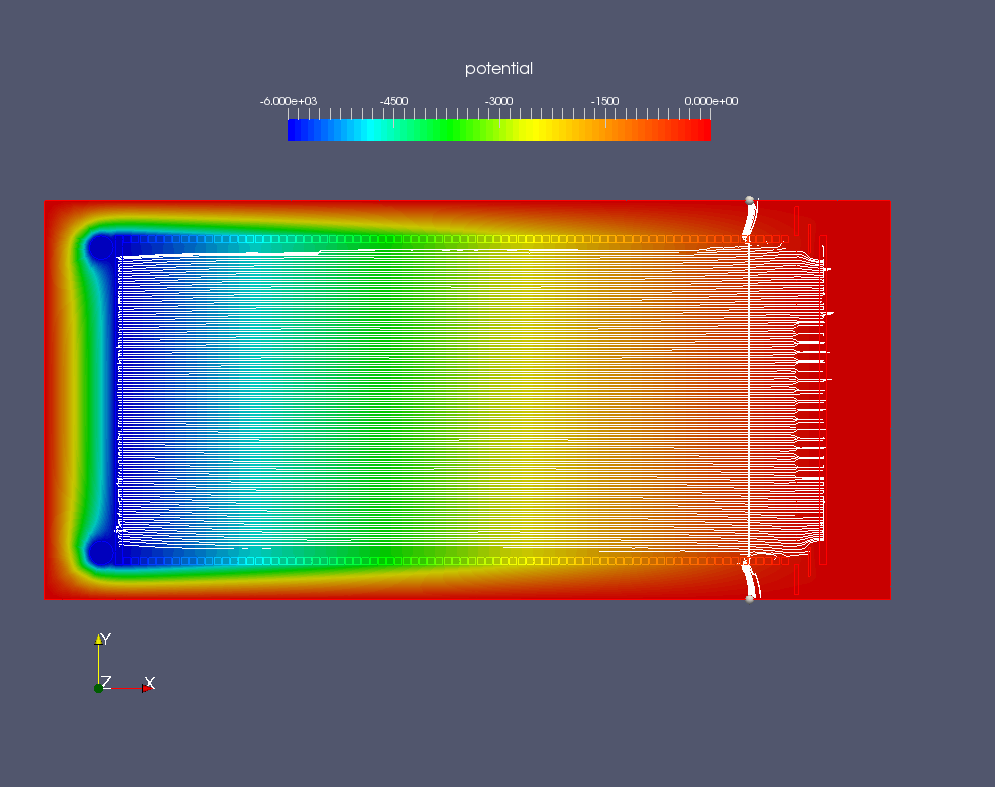 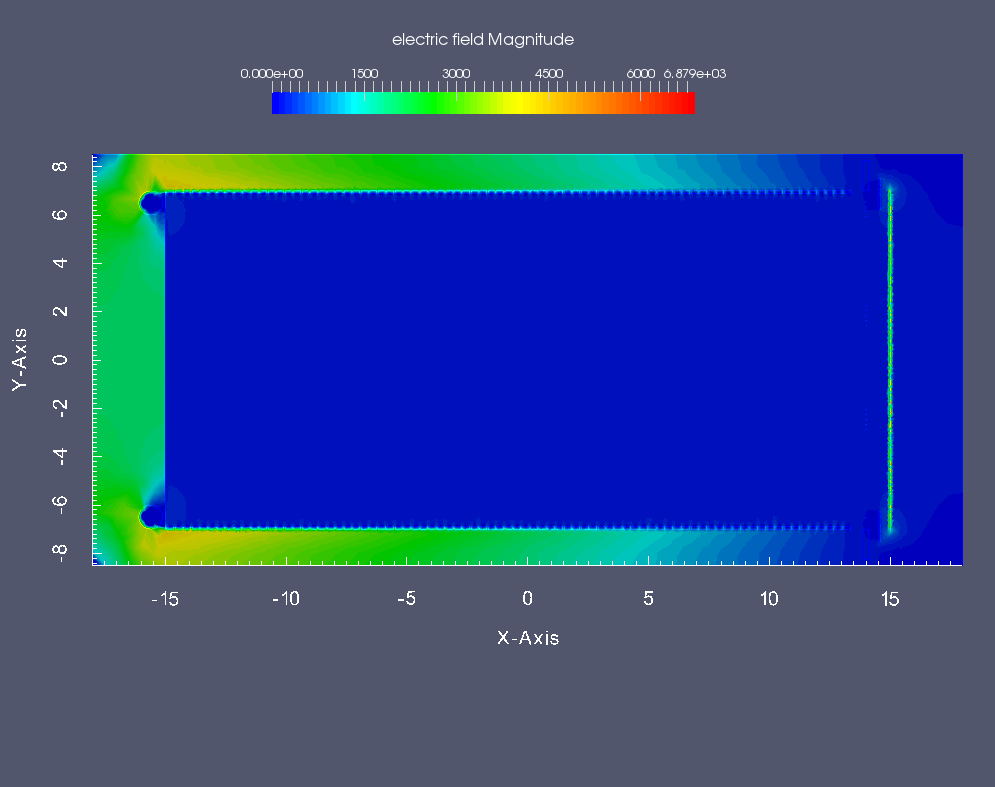 Ar-iso 2.5% 1 atm 1cm 
VB= 5981 V
Ar-iso 5% 1 atm 1cm 
VB= 7323 V
Ar-iso 10% 1 atm 1cm 
VB= 9611 V
Electric field below 5kV/cm. Safe for sparking
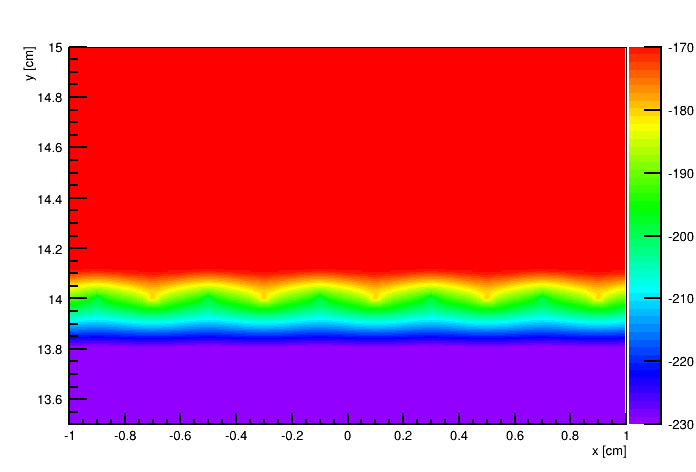 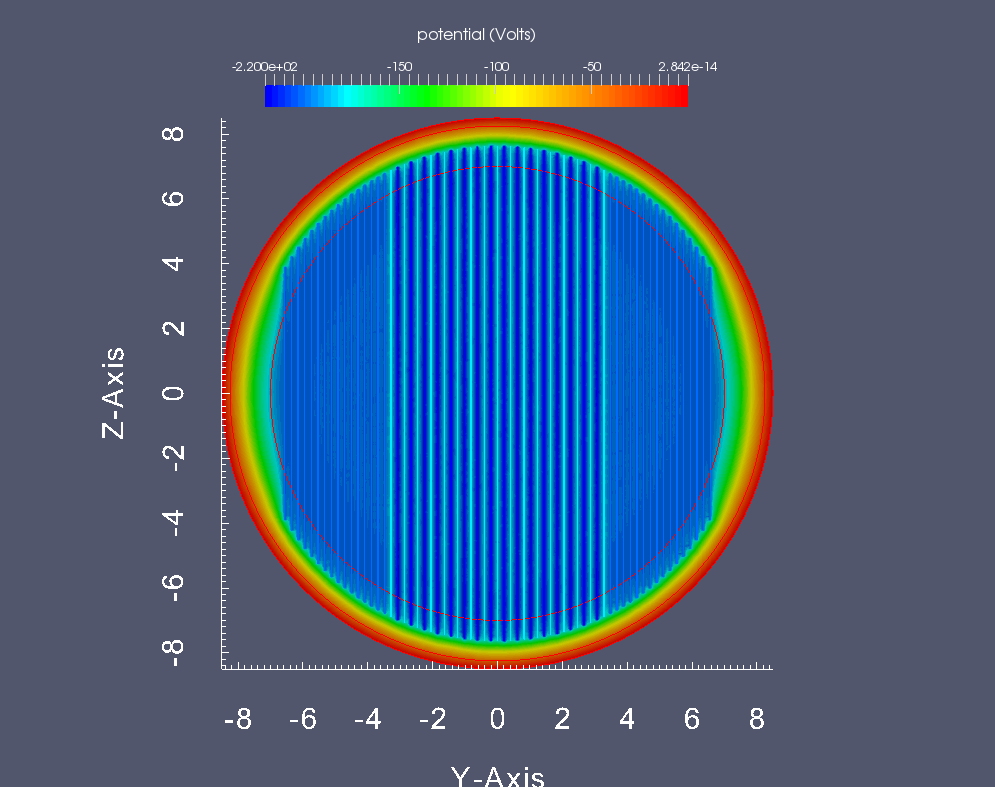 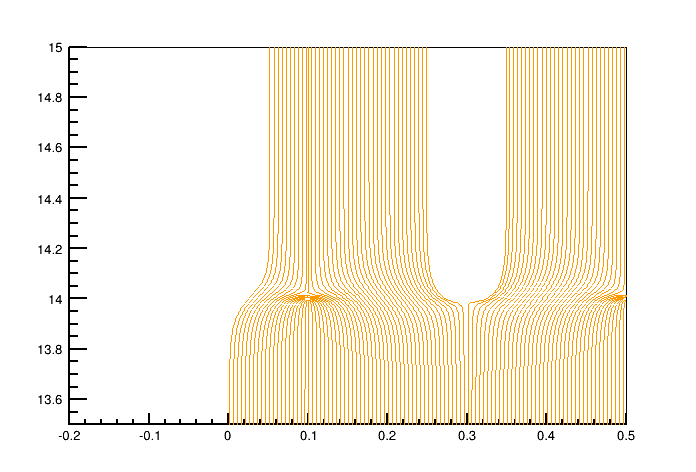 0 V
E
Gating grid: Allows to control the amount of electrons 
reaching the amplification area
200 V  V
+V
-V
+V
Cathode
Katton
Some tabs in the Kapton layer of the cage will hold
 it to the cathode and the Gating grid frame
 with screws
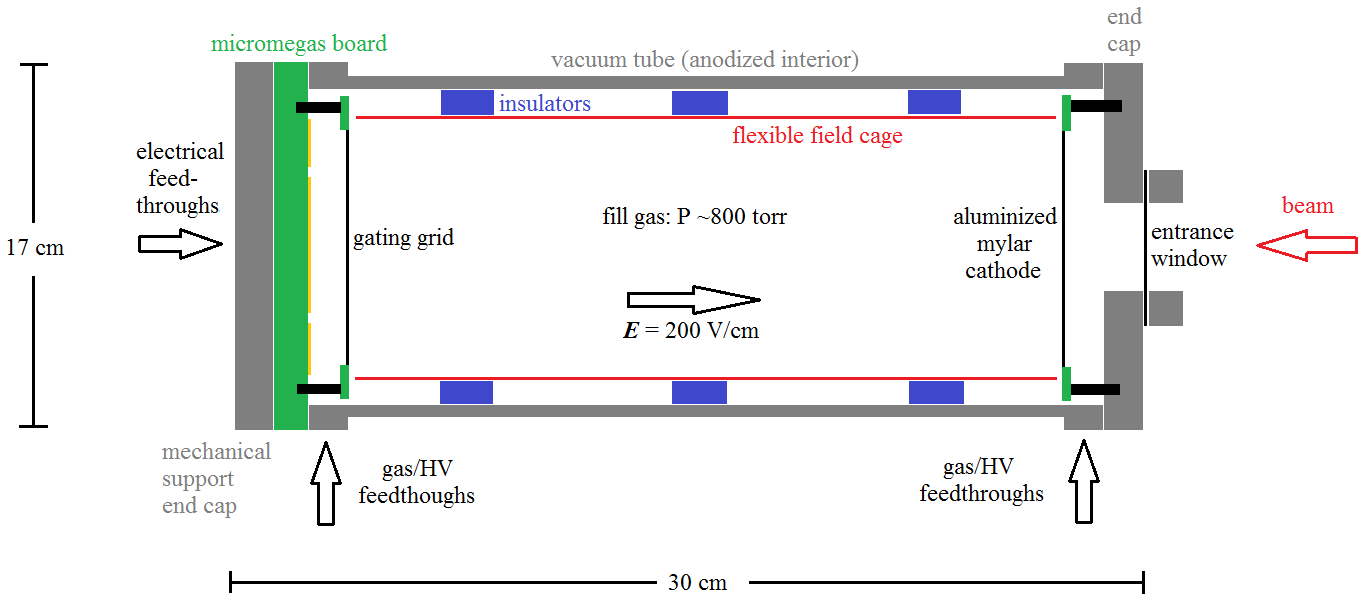 Katton
GG frame
Bottom view of cathode